Data control & Transaction control language( DCL & TCL)
Database management system
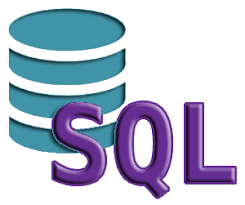 Data Control Language
DCL includes commands such as GRANT and REVOKE which mainly deals with the rights, permissions and other controls of the database system.
Examples of DCL commands:

GRANT-gives user’s access privileges to database.
REVOKE-withdraw user’s access privileges given by using the GRANT command.
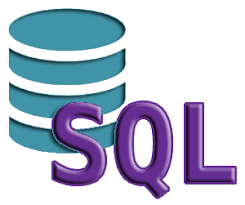 GRANT
Allow a User to create session
When we create a user in SQL, it is not even allowed to login and create a session until and unless proper permissions/privileges are granted to the user.
Following command can be used to grant the session creating privileges.
		GRANT CREATE SESSION TO username;
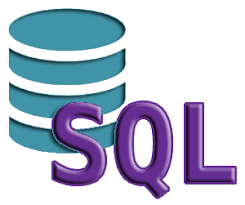 Allow a User to create table
To allow a user to create tables in the database, we can use the below command
		GRANT CREATE TABLE TO username;
Grant all privilege to a User
sysdba is a set of priviliges which has all the permissions in it. So if we want to provide all the privileges to any user, we can simply grant them the sysdba permission.
			GRANT sysdba TO username;
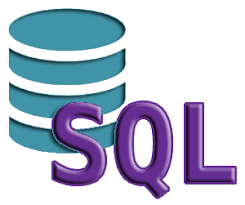 Grant permission to create any table
Sometimes user is restricted from creating some tables with names which are reserved for system tables. But we can grant privileges to a user to create any table using the below command,
  		GRANT CREATE ANY TABLE TO username;

Grant permission to drop any table
As the title suggests, if you want to allow user to drop any table from the database, then grant this privilege to the user,
		GRANT DROP ANY TABLE TO username;
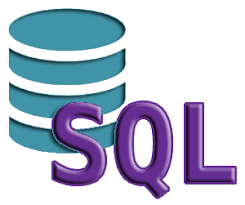 REVOKE
To take back Permissions
And, if you want to take back the privileges from any user, use the REVOKE command.
			
		REVOKE CREATE TABLE FROM username;
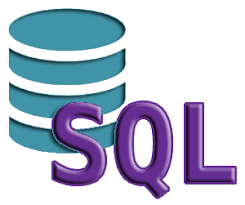 Transaction Control Language
Transaction Control Language(TCL) commands are used to manage transactions in the database. These are used to manage the changes made to the data in a table by DML statements. It also allows statements to be grouped together into logical transactions.
Three TCL commands are:
Commit
Rollback
Savepoint
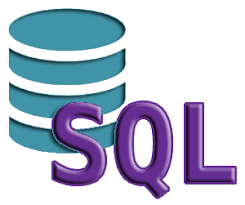 COMMIT
COMMIT command is used to permanently save any transaction into the database.

When we use any DML command like INSERT, UPDATE or DELETE, the changes made by these commands are not permanent, until the current session is closed, the changes made by these commands can be rolled back.

To avoid that, we use the COMMIT command to mark the changes as permanent.

Following is commit command's syntax:
				commit;
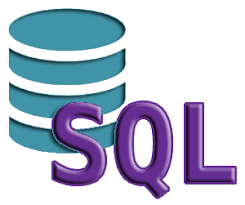 SAVEPOINT AND ROLLBACK
This command restores the database to last commited state. It is also used with SAVEPOINT command to jump to a savepoint in an ongoing transaction.
			SAVEPOINT savepoint_name;

If we have used the UPDATE command to make some changes into the database, and realize that those changes were not required, then we can use the ROLLBACK command to rollback those changes, if they were not commited using the COMMIT command.

Following is rollback command's syntax,
			ROLLBACK TO savepoint_name;
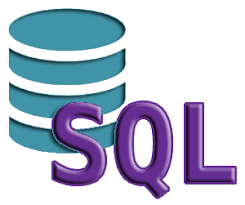